ΟΙ ΟΙΚΟΝΟΜΙΚΕΣ ΕΞΕΛΙΞΕΙΣ ΚΑΤΑ ΤΟΝ 20ό ΑΙΩΝΑ
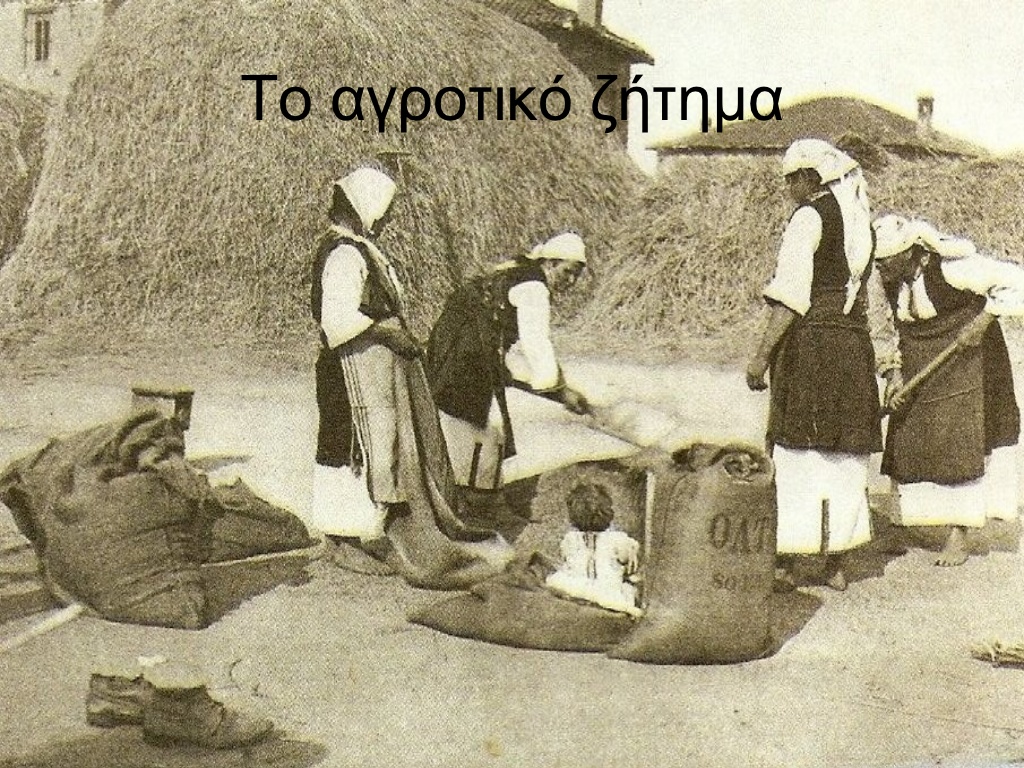 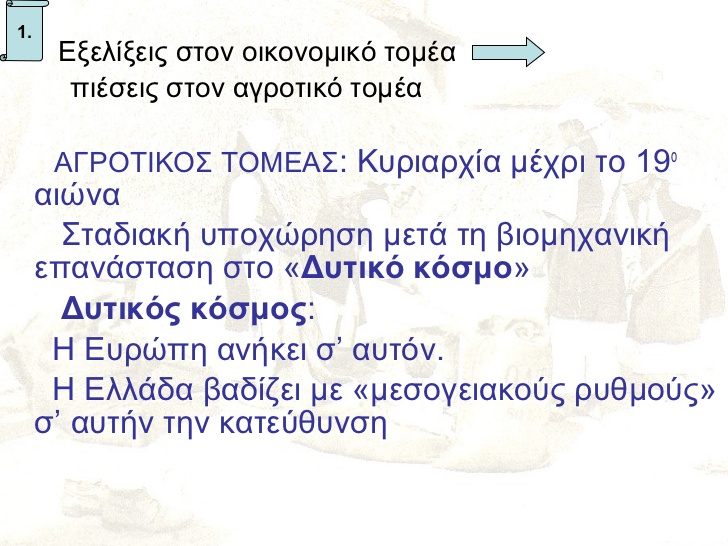 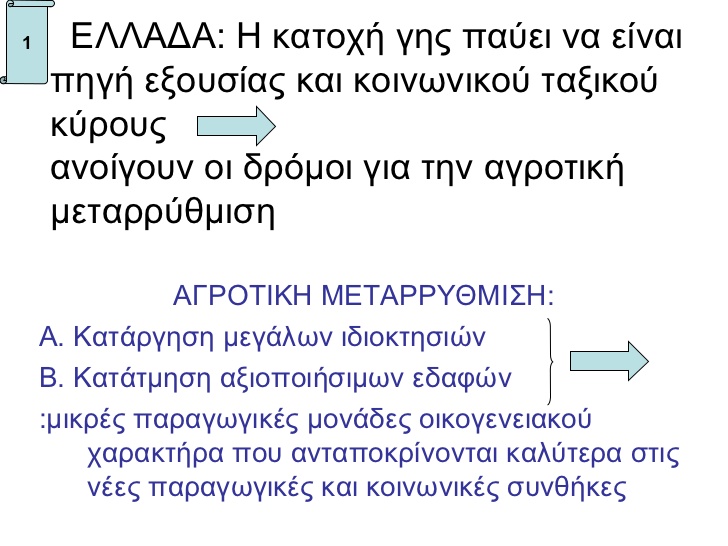 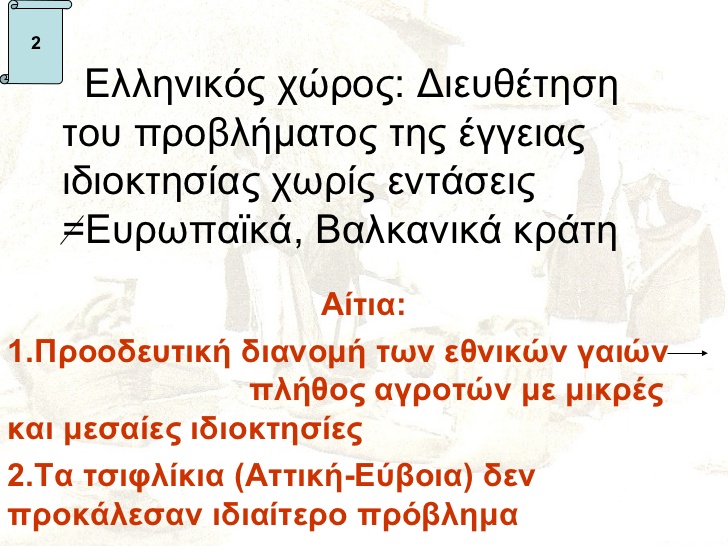 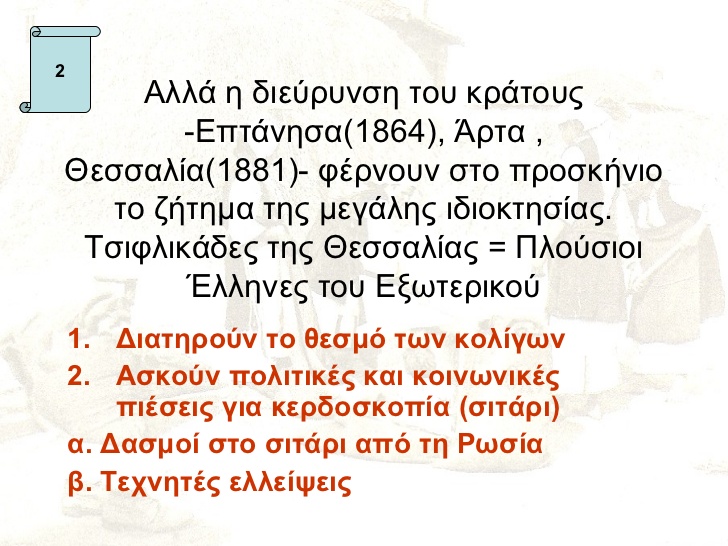 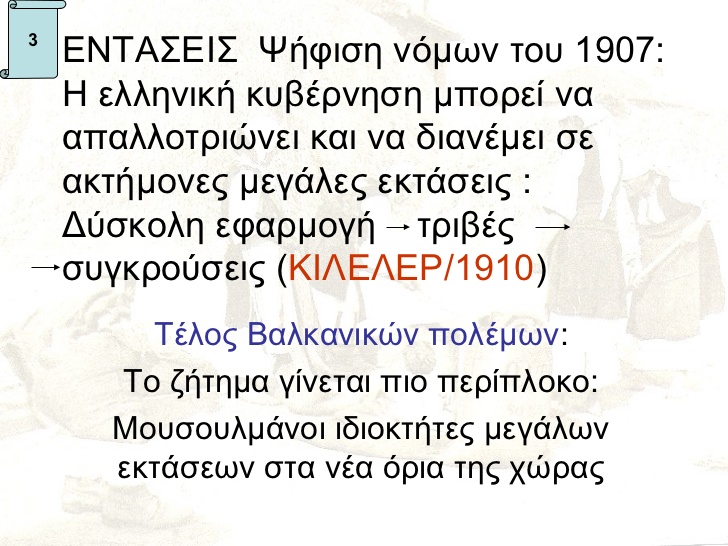 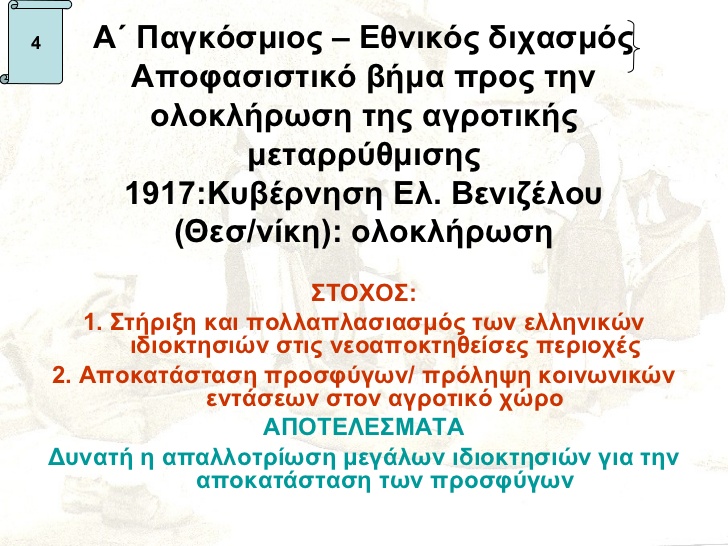 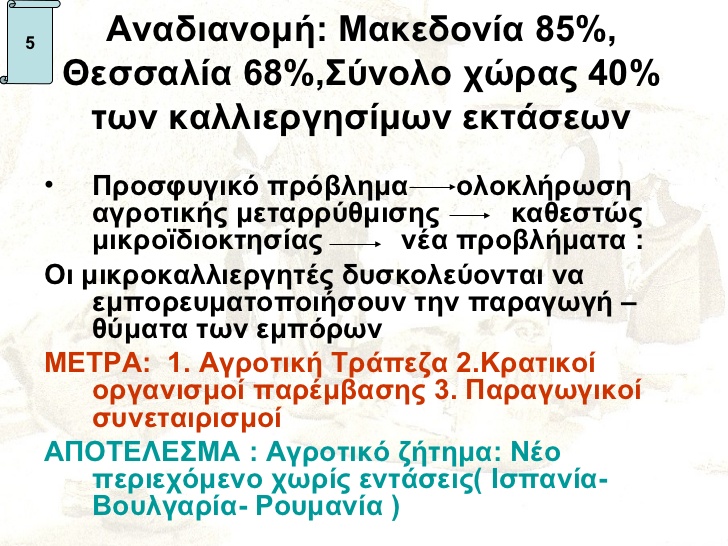 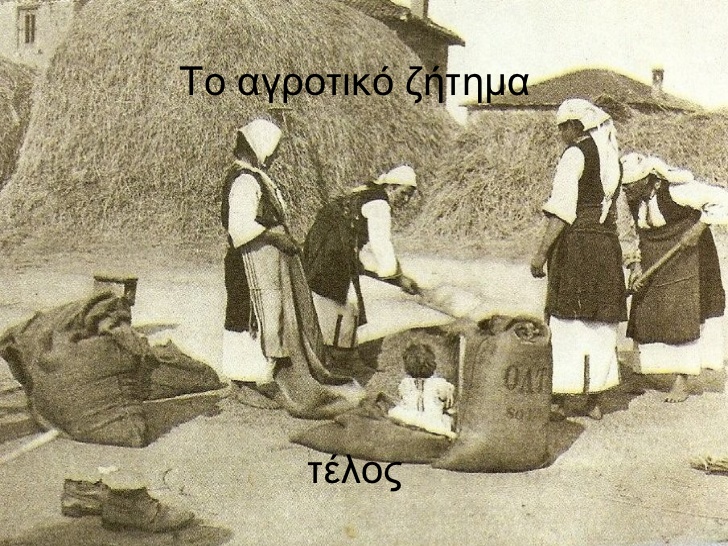 ΤΑ ΠΡΩΤΑ ΒΗΜΑΤΑ ΤΟΥ ΕΡΓΑΤΙΚΟΥ ΚΙΝΗΜΑΤΟΣ
Αβραάμ Μπεναρόγια
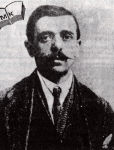 1
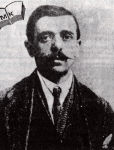 ( Αγροτικό πρόβλημα + )Εργατικό κίνημα: Διαφορές ανάμεσα στην Ελλάδα και στις άλλες Ευρωπαϊκές χώρες
Αιτία:
Οι ιδιομορφίες της ελληνικής ανάπτυξης
Τέλος 19ου αιώνα: Σοσιαλιστικές ομάδες και εργατικές ομαδοποιήσεις με μικρή επιρροή
(Σε σχέση με τις δυτικές ή τις βαλκανικές χώρες)
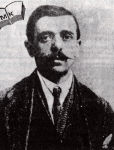 ΑΙΤΙΑ
1
Απουσία μεγάλων σύγχρονων βιομηχανικών μονάδων
Σημαντικό ποσοστό ξένου εργατικού δυναμικού στα δημόσια έργα (π.χ. Ιταλοί στη διώρυγα της Κορίνθου)
Πρόσκαιρη – βραχύχρονη απασχόληση στα δημόσια έργα (όπου το εργατικό δυναμικό είναι σταθερό   ταξική συνείδηση +πάλη π.χ. Λαύριο)
Μεγάλη Ιδέα : Εμποδίζει ιδεολογίες με κοινωνικό-ταξικό περιεχόμενο
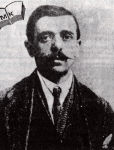 2
Τέλος Βαλκανικών πολέμων:Ενσωμάτωση Θεσσαλονίκης στην Ελλάδα    αλλαγή τοπίου - Η Θεσσαλονίκη σημείο αναφοράς για το εργατικό κίνημα ΑΙΤΙΑ: 1.Βιομηχανικό υπόβαθρο           2.Κοσμοπολίτικος χαρακτήρας (διακίνηση ιδεών)           3.Φεντερασιόν
Μεγάλη πολυεθνική εργατική οργάνωση της Θεσ/νίκης με πρωτεργάτες σοσιαλιστές από την ανοιχτή σε ιδέες εβραϊκή κοινότητα
Δίαυλος για τη διάδοση σοσιαλιστικής/εργατικής ιδεολογίας στη χώρα
3
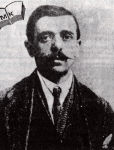 Τέλος Α΄  Παγκοσμίου πολέμου:Ωρίμαση του εργατικού/σοσιαλιστικού κινήματοςΛόγοι:1.Πιέσεις που δέχτηκε η ελληνική κοινωνία2.Εμπλοκή σε διεθνείς υποθέσεις3.Αντίκτυπος Ρωσικής Επανάστασης
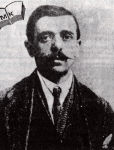 Ωρίμαση του εργατικού σοσιαλιστικού κινήματος
Ίδρυση Γ.Σ.Ε.Ε (κλαδικά και τοπικά σωματεία)
Ίδρυση Σ.Ε.Κ.Ε (Σοσιαλιστικό εργατικό κόμμα Ελλάδος)             Προσχώρησε στην Τρίτη Διεθνή και μετονομάστηκε σε Κ.Κ.Ε
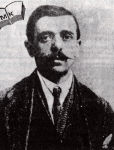 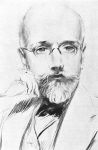 ΟΙ ΟΙΚΟΝΟΜΙΚΕΣ ΣΥΝΘΗΚΕΣ ΚΑΤΑ ΤΗΝ ΠΕΡΙΟΔΟ 1910-1922
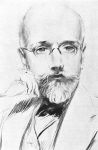 Ελ. Βενιζέλος , ο εκφραστής της πολιτικής αντίληψης του Βενιζελισμού
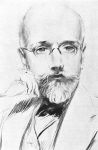 Βενιζελισμός:νέα πολιτική αντίληψη(1910-1922)εκφραστής Ελ. Βενιζέλος
1
Οικονομικός τομέας: ελληνικό κράτος= μοχλός έκφρασης και ανάπτυξης του ελληνισμού
Επιδίωξη: ενσωμάτωση του εκτός συνόρων ελληνισμού-διεκδίκηση θέσης στο σύγχρονο κόσμο
Προϋποθέσεις:1. Θεσμικός εκσυγχρονισμός 
           κράτος αποτελεσματικό και αξιόπιστο
                            2. Ανάπτυξη παραγωγικών   δυνάμεων
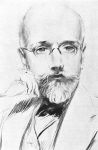 2
Βενιζέλος + αστική τάξηπου πλουτίζει στη λεκάνη της ανατολικής Μεσογείου με οικονομικές δραστηριότητες και πολιτικές φιλοδοξίες
ΑΙΤΗΜΑ :  Διασφάλιση πλούτου μέσα από τη δημιουργία ισχυρού εθνικού κέντρου, περιφερειακής δύναμης ικανής να παρέμβει και να διασφαλίσει συμφέροντα
 (ΑΙΤΗΜΑ ΚΡΙΣΙΜΟ ΕΝ ΜΕΣΩ ΕΘΝΙΚΙΣΤΙΚΩΝ ΚΙΝΗΜΑΤΩΝ)
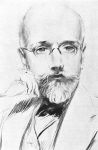 2
Για τη διεκδίκηση της Μεγάλης Ελλάδας και ενώ οι πλεονασματικοί προϋπολογισμοί τρέφουν τις ελπίδες επιτυχίας
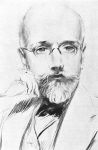 1910 : πρόοδοι οικονομίας
3
Αγροτική κρίση: Αντιμετωπίζεται με υπερπόντια μετανάστευση
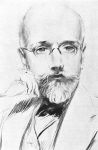 4
Βαλκανικοί πόλεμοι: κόστος: σημαντικό-δεν κλονίζει την εθνική οικονομίακέρδη: 1.ενσωμάτωση εδαφών 70%                                  κατοίκων 80%  (Ήπειρος, Δυτ. Και Κεν. Μακεδονία, Αιγαίο, Κρήτη)            2.Νέες οικονομικές προοπτικές (εδάφη πεδινά αρδευόμενα)
4
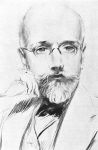 ΠΡΟΒΛΗΜΑ : Μειονοτικές ομάδες(π.χ. Ήπειρος: Αλβανοί, Μουσουλμάνοι, Εβραίοι)
ΓΕΝΙΚΑ
Η Ελλάδα έγινε υπολογίσιμη δύναμη
Ενέπνεε εμπιστοσύνη στις αγορές χρήματος και πιστώσεων
Ήταν έτοιμη να αφιερωθεί στο έργο ενσωμάτωσης των νέων περιοχών
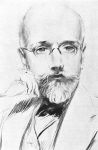 ΤΕΛΟΣ
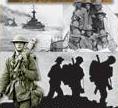 Ο Α΄ ΠΑΓΚΟΣΜΙΟΣ ΠΟΛΕΜΟΣ
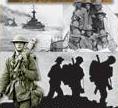 1
Συνθήκες συμμετοχής της Ελλάδας στον Α΄ Παγκόσμιο πόλεμο:
Διχασμός: Σύγκρουση Παλατιού – Βενιζέλου
Άσκοπη και δαπανηρή επιστράτευση του 1915
Κυβέρνηση Εθνικής Άμυνας στη Θεσσαλονίκη (1916) – Διάσπαση της χώρας σε δύο κράτη
Συμμαχικός αποκλεισμός και συγκρούσεις

ΣΥΝΘΗΚΕΣ ΔΥΣΚΟΛΕΣ - ΠΕΡΙΠΛΟΚΕΣ
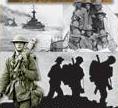 1
1.Οικονομικό κόστος2.κοινωνικό κόστος3.υπονόμευση κεκτημένων προηγούμενης περιόδου
1917 : Επέμβαση συμμάχων – ενοποίηση της χώρας υπό τον Ελ. Βενιζέλο
Ιδιόμορφος δανεισμός της χώρας από τους συμμάχους
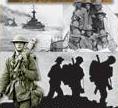 2
Ιδιόμορφος (=θεωρητικός) Δανεισμός
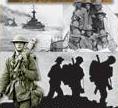 3
1920:Ο Βενιζέλος χάνει τις εκλογέςεπαναφορά Κωνσταντίνου (ανεπιθύμητος στους συμμάχους)
ΣΥΝΕΠΕΙΕΣ
1.   Αποσύρεται η κάλυψη του χαρτονομίσματος      βρίσκεται χωρίς αντίκρισμα σημαντικό τμήμα της νομισματικής κυκλοφορίας
2.   (1918 και μετά) παθητικό στον κρατικό ισολογισμό-Πόλεμος Μ. Ασίας = δαπανηρός
3.   Μάρτης 1922: Αδιέξοδο δημοσιονομικών δεδομένων
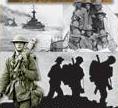 3
Πρωτότυπο εσωτερικό αναγκαστικό δάνειο=διχοτόμηση χαρτονομίσματοςαριστερό τμήμα: 50% της αξίαςδεξιό τμήμα: ανταλλαγή με ομολογίες δημοσίου
ΕΠΙΤΥΧΙΑ
Το κράτος ανέκτησε 1.200.000.000 δρχ.
(Επαναλήφθηκε το 1926)
Δεν πρόλαβε όμως τη Μικρασιατική καταστροφή
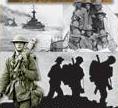 Ο Α΄ ΠΑΓΚΟΣΜΙΟΣ ΠΟΛΕΜΟΣ
τέλος
Η ΟΙΚΟΝΟΜΙΚΗ ΖΩΗ ΚΑΤΑ ΤΗΝ ΠΕΡΙΟΔΟ 1922 - 1936
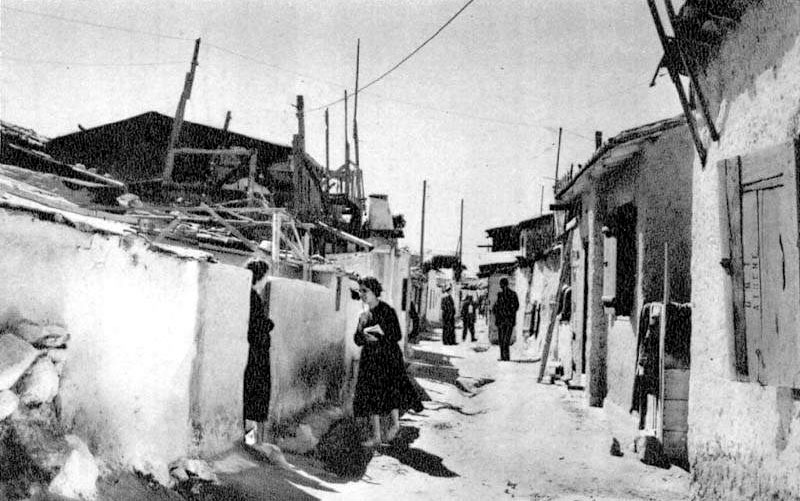 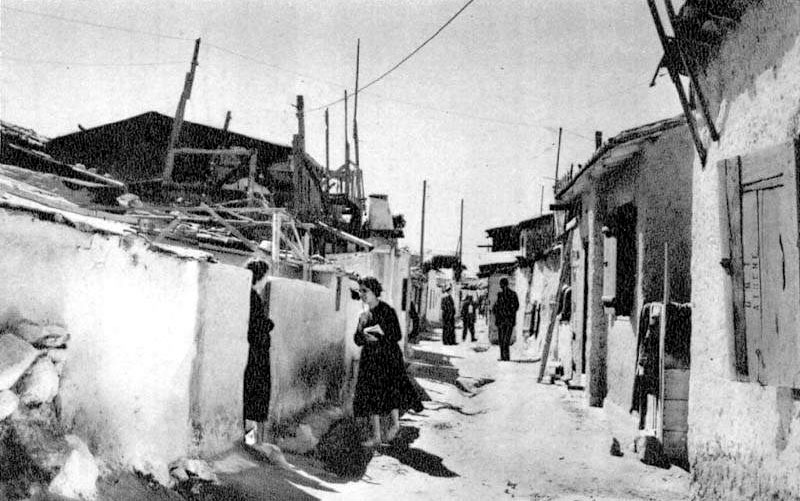 1
ΚΑΤΑΣΤΡΟΦΗ ΤΟΥ 1922:ΜΕΤΑΒΟΛΗ ΤΩΝ ΔΕΔΟΜΕΝΩΝ ΤΗΣ ΕΛΛΗΝΙΚΗΣ ΚΟΙΝΩΝΙΑΣΑΦΙΞΗ ΚΑΙ ΑΠΟΚΑΤΑΣΤΑΣΗ ΡΕΥΜΑΤΟΣ ΠΡΟΣΦΥΓΩΝ
2
Άφιξη των προσφύγων1. ανθρώπινη τραγωδία2.καταλύτης στη δυναμική της κοινωνίαςόμωςέπρεπε να ξεπεραστούν α. οι ανεπάρκειες της διοίκησηςβ. οι ασθένειες (φυματίωση-ελονοσία)   ανάγκη για επείγουσες παρεμβάσεις
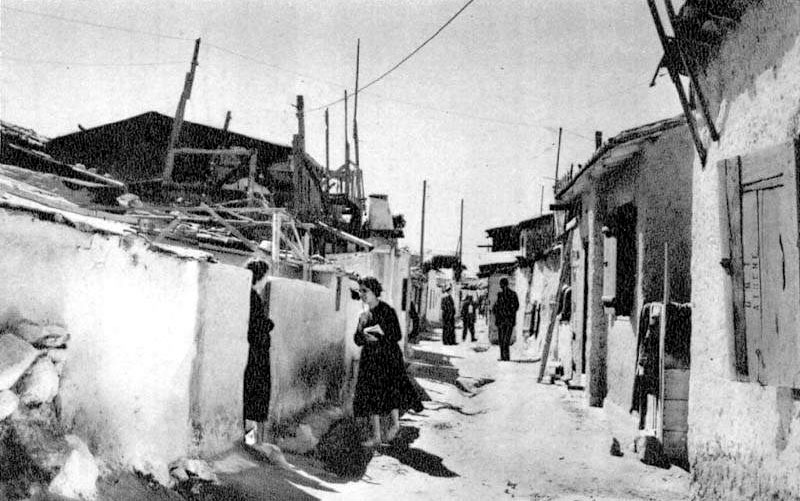 2
ΣΥΣΚΟΤΙΖΟΥΝ ΤΗΝ ΑΠΟΤΕΛΕΣΜΑΤΙΚΟΤΗΤΑ ΤΟΥ ΚΡΑΤΟΥΣ:
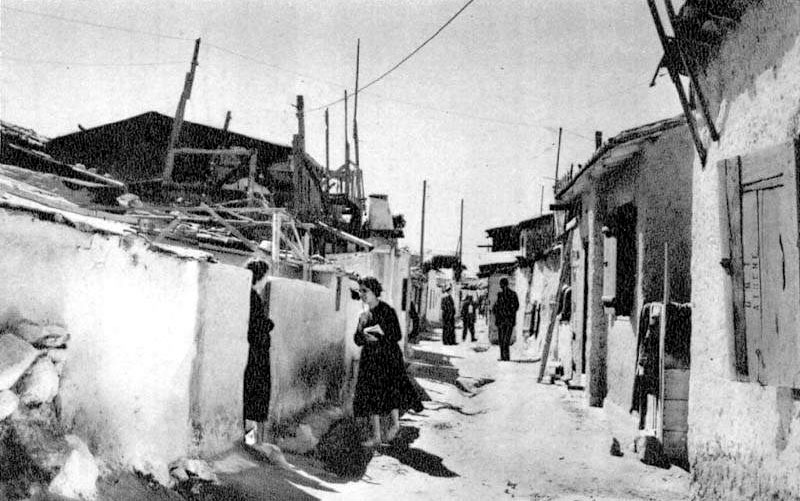 1. Πολιτική αστάθεια
2.Μίση του διχασμού
3.Ανακήρυξη της δημοκρατίας
4. Επεμβάσεις στρατού – απόπειρες πραξικοπημάτων
2
Χαρακτηρισμός αποτελεσματικότητας του κράτους:
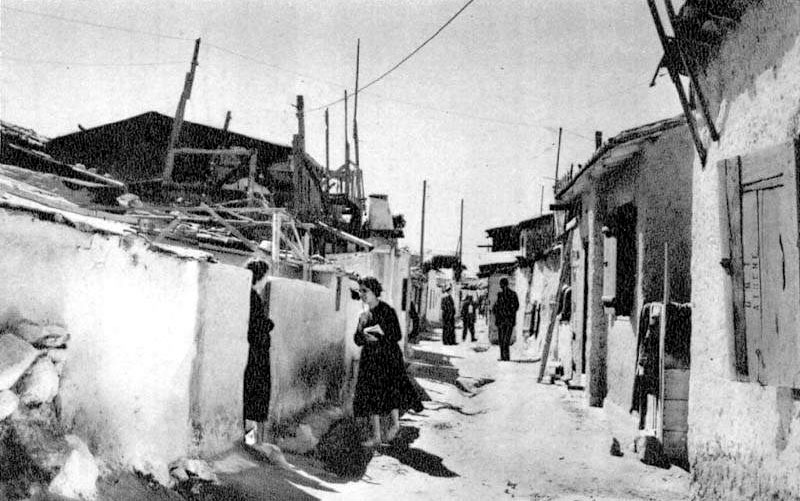 Μάλλον επαρκής σε σχέση με το μέγεθος του προβλήματος γιατί αξιοποίησε τις μουσουλμανικές περιουσίες = 5-10 δισεκατομμύρια δρχ.
Εξωτερική βοήθεια : λειτουργεί συμπληρωματικά
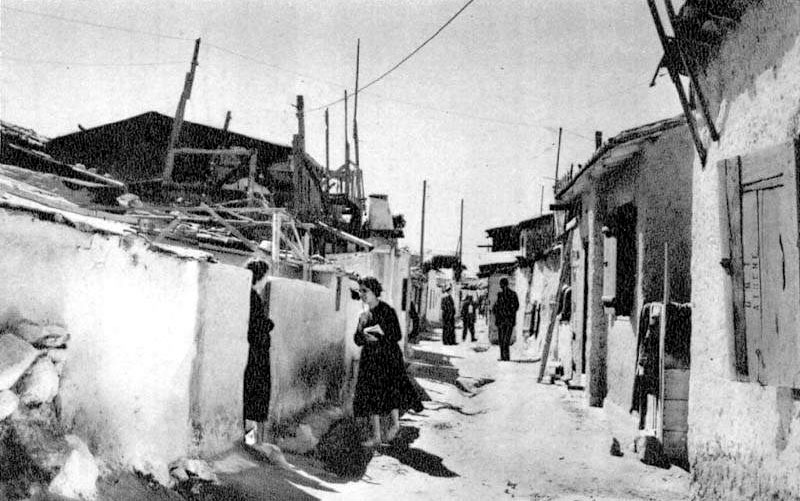 τέλος
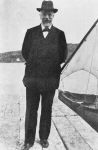 6. Η ΕΛΛΗΝΙΚΗ ΟΙΚΟΝΟΜΙΑ ΚΑΤΑ ΤΗΝ ΠΕΡΙΟΔΟ ΤΟΥ ΜΕΣΟΠΟΛΕΜΟΥ
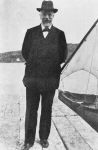 1
(είχε λύσει προβλήματα που ταλαιπωρούσαν τα Βαλκανικά κράτη )
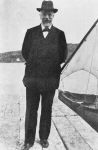 1
2
ΘΕΤΙΚΗ ΟΙΚΟΝΟΜΙΚΗ ΠΟΡΕΙΑ
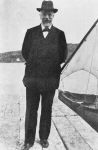 ΤΕΛΟΣ
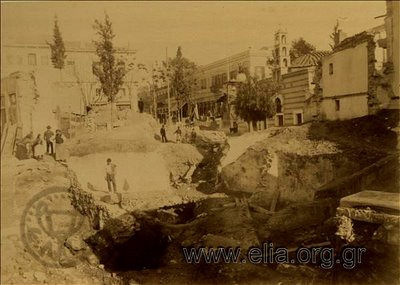 7. Οι μεγάλες επενδύσεις
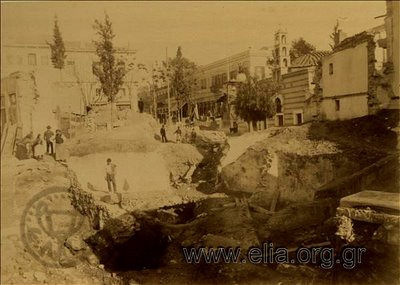 1
Μικρασιατικός  πόλεμοςραγδαίες αλλαγές
Ανάγκη για μεγάλες επενδύσεις

Π.χ. Αθήνα :  Ανάγκες λόγω εγκατάστασης προσφύγων
( ο πληθυσμός ξεπέρασε το 1.000.000 κατοίκους )
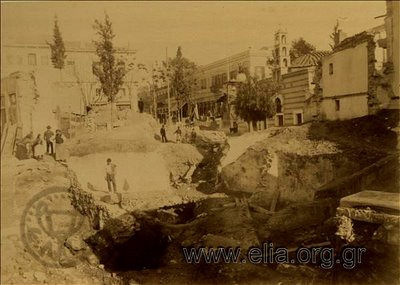 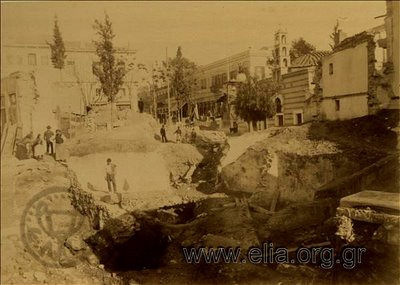 2
Ανάλογες επενδύσεις στις υποδομές της άλλης χώρας
Εγγειοβελτιωτικά έργα


Αύξηση καλλιεργουμένων εδαφών
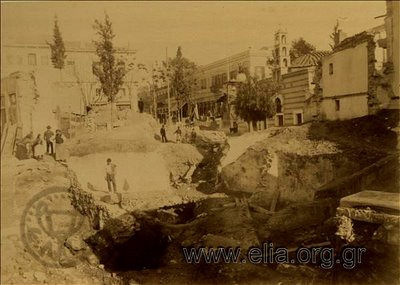 τέλος
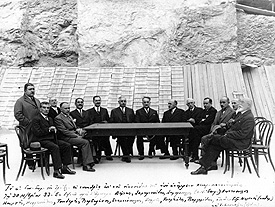 8. Η Τράπεζα της Ελλάδος
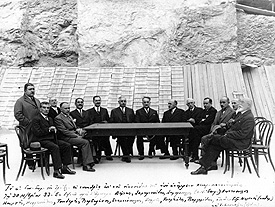 1
1927: Αίτημα της Ελλάδας για πρόσθετο Δάνειο(αφορμή) ζήτημα δημιουργίας κεντρικής κρατικής Τράπεζας
Διαχείριση χρεών    έκδοση χαρτονομίσματος
Ενιαία εφαρμογή οικονομικής πολιτικής

Αντιδράσεις Εθνικής Τράπεζας – Πίεση ξένων συμβούλων
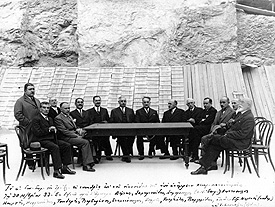 1927 (Μάιος): Ίδρυση Τράπεζας της              Ελλάδας1928 : Λειτουργία
επιτυχία
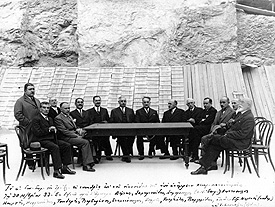 Περίοδος μέχρι το 1932: Μετά εκδηλώνονται οι συνέπειες της οικονομικής κρίσης
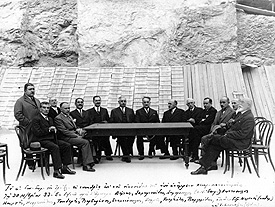 τέλος
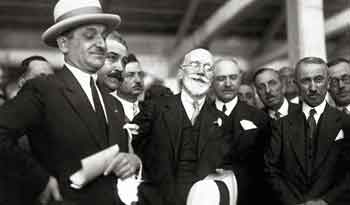 9. Η κρίση του 1932
1
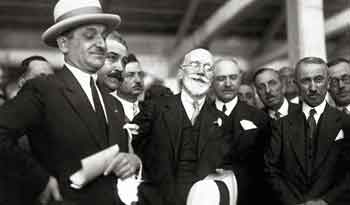 Η κρίση έφθασε σε περίοδο ευημερίας
Αντίδραση ελληνικής κυβέρνησης εξάντληση των αποθεμάτων σε χρυσό κα συνάλλαγμα
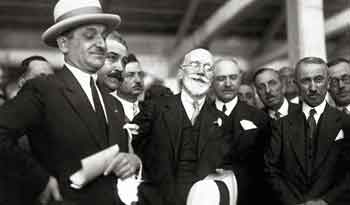 2
3
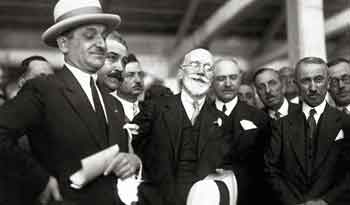 Άνοιξη 1932 :
Αναστολή μετατρεψιμότητας του εθνικού νομίσματος
Αναστολή εξυπηρέτησης εξωτερικών δανείων
Περίοδος ισχυρού παρεμβατισμού στα οικονομικά ζητήματα-ιδιαίτερα στις εξωτερικές συναλλαγές
Πολιτική προστατευτισμού με στόχο την αυτάρκεια
Είσοδος της Ελλάδας στο χώρο της κλειστής οικονομίας
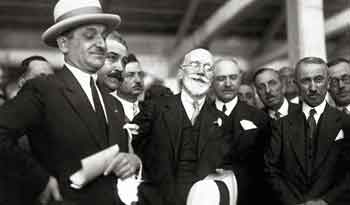 Κλειστή οικονομία: Οι συναλλαγές καθορίζονται από γραφειοκρατικές διαδικασίες παρά από ελεύθερες οικονομικές συμφωνίες
2
Κλήριγκ : Οι διεθνείς συναλλαγές δε γίνονταν με βάση το μετατρέψιμο συνάλλαγμα αλλά με βάση διακρατικές συμφωνίες που κοστολογούσαν τα προς ανταλλαγή προϊόντα και φρόντιζαν να ισοσκελίζουν την αξία εισαγωγών εξαγωγών στο πλαίσιο ειδικών λογαριασμών 

 
   
Αποτελέσματα: Θετικά και αρνητικά
3
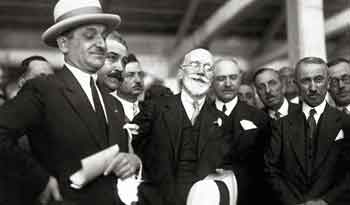 4
Επιπτώσεις στο πολιτικό πεδίο:
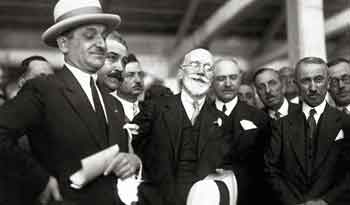 Συγκεντρωτικά κράτη
Ολοκληρωτικά κινήματα
Ολοκληρωτικά καθεστώτα στην Ευρώπη (Δεκαετία ’30 δικτατορικά –φασιστικά καθεστώτα)

Ελλάδα:4 Αυγούστου 1936, δικτατορία Ι. Μεταξά, με την ανοχή του παλατιού.
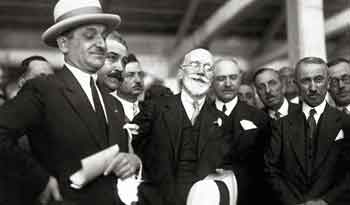 τέλος